Методы социальной реабилитации детей-инвалидов в Республиканском  реабилитационном 
Центре  для детей-инвалидов
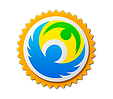 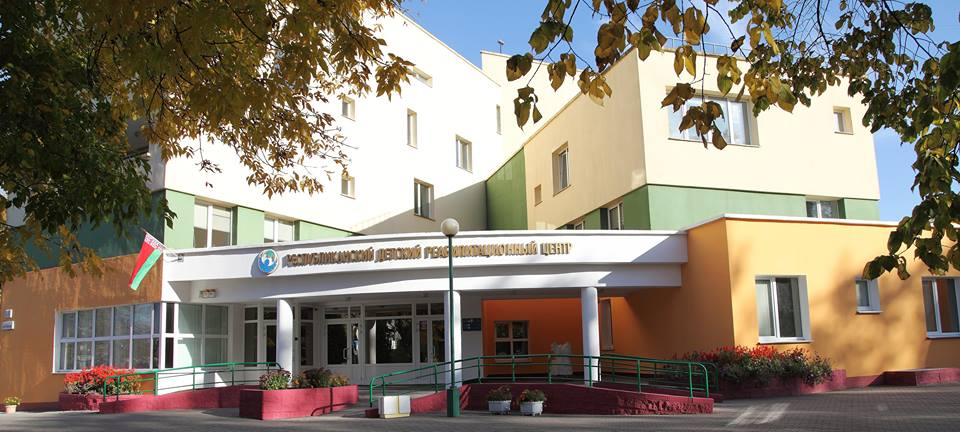 Мы помогаем  каждому занять свое достойное место в обществе.
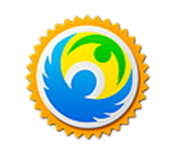 Социальная реабилитация
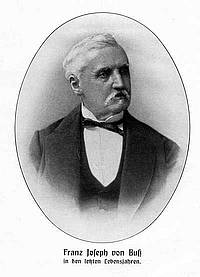 Социальная реабилитация как комплекс мер, направленных на восстановление социальных функций личности в отдельных направлениях берет свое начало в XIX веке.
Концепция деятельности центра 



   Республиканский реабилитационный центр для детей-инвалидов, входящий в систему Министерства труда и социальной защиты,  осуществляет комплексную реабилитацию детей. 
   
   В центре активно внедряются методы и технологии, как 
   восстановительного характера, так и социально- профессионально направленные.
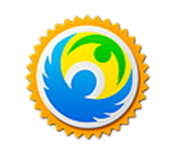 .
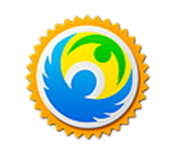 Медицинская реабилитация
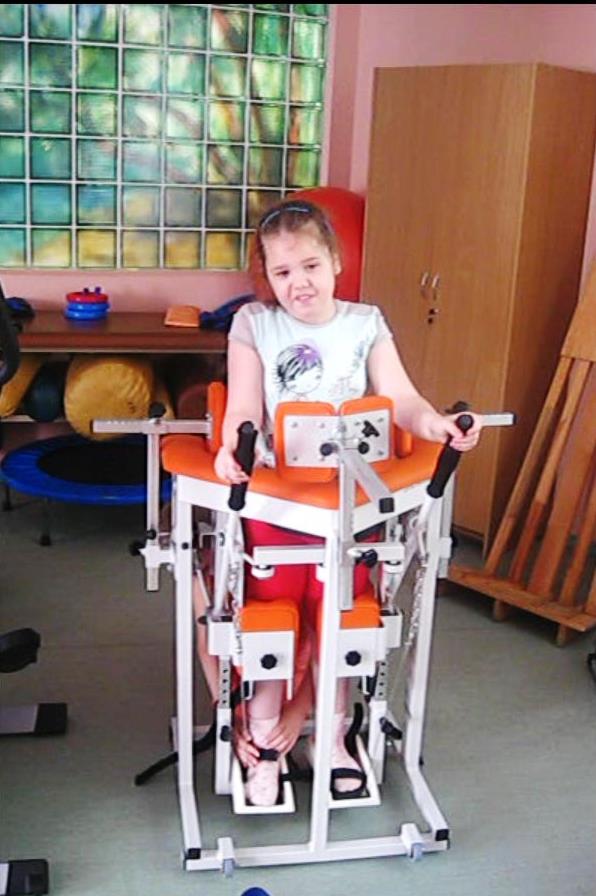 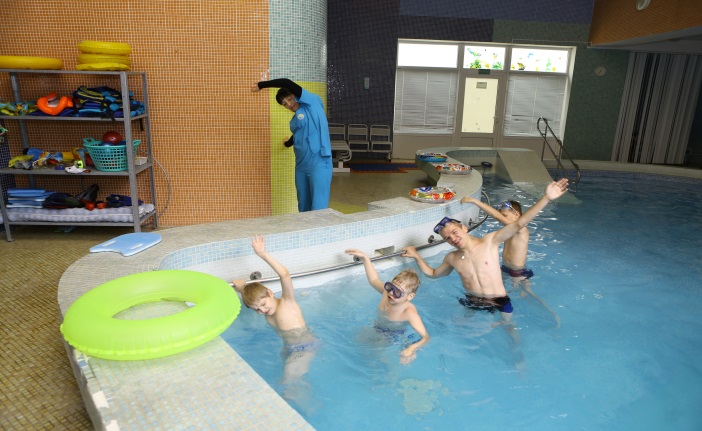 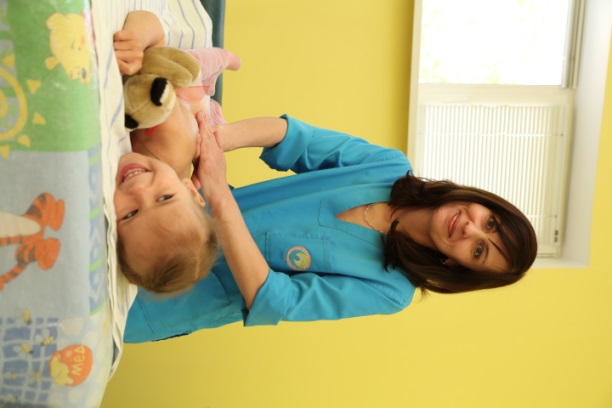 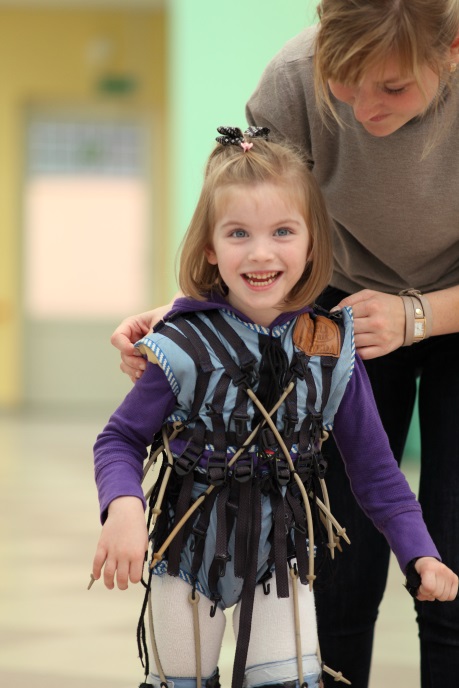 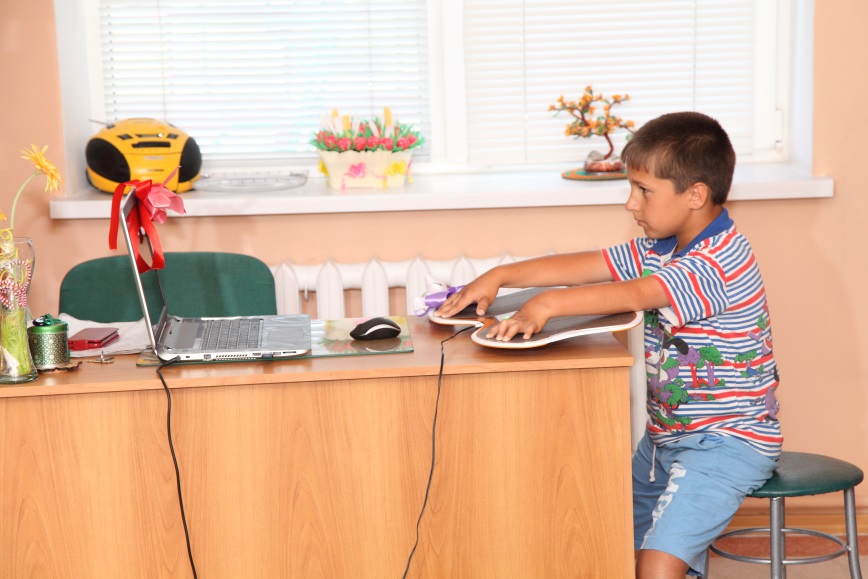 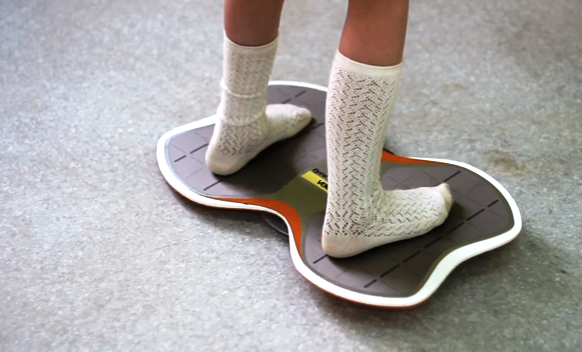 Медицинская реабилитация
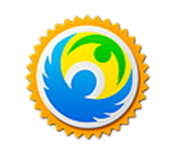 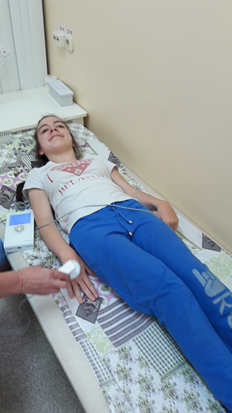 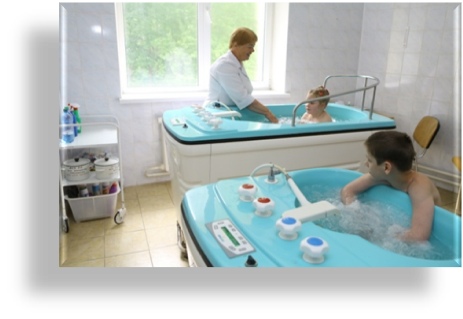 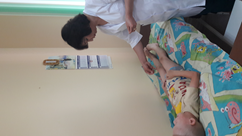 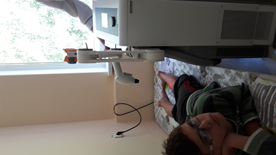 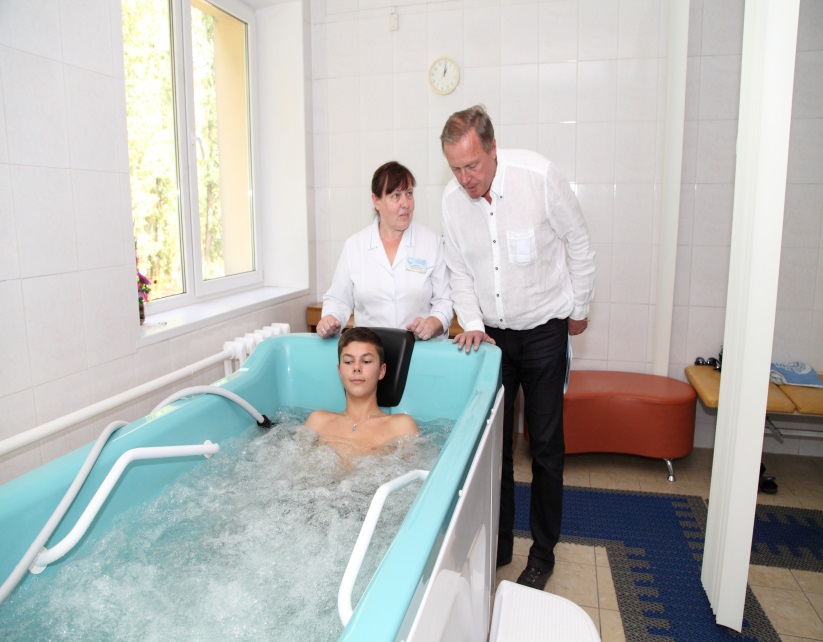 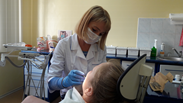 Социально-педагогическая и психологическая реабилитация
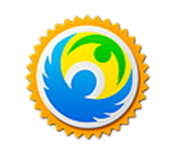 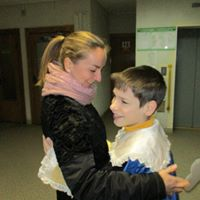 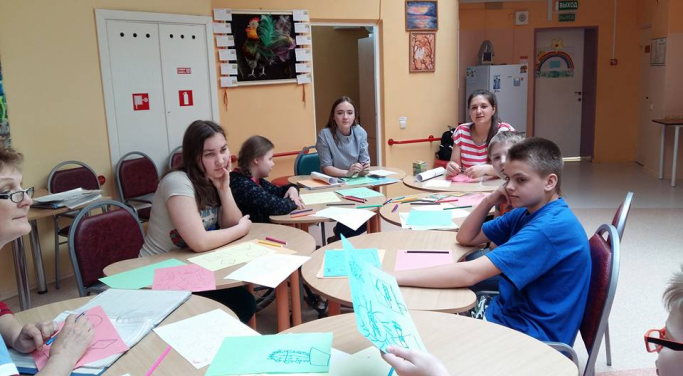 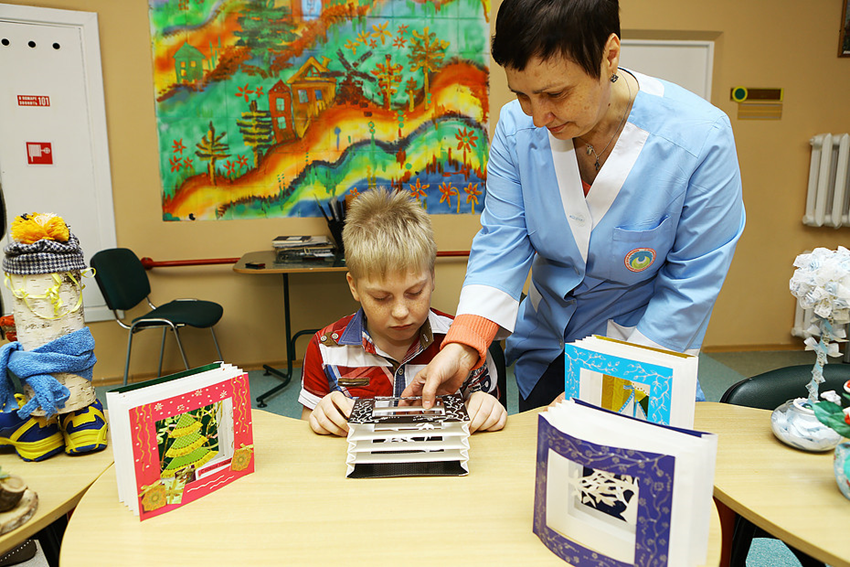 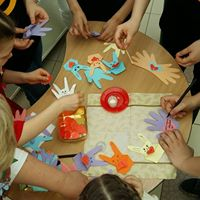 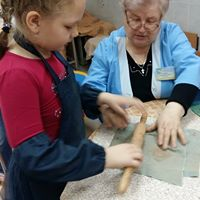 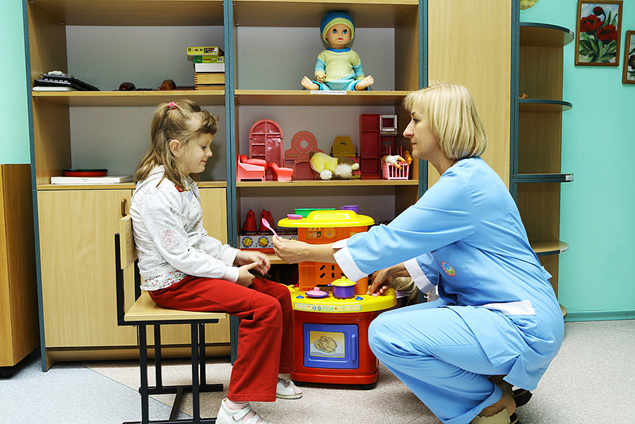 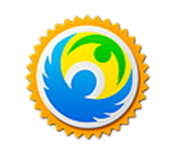 Формирование сознания независимости и свободы
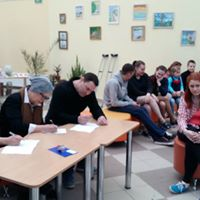 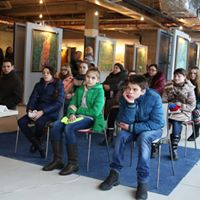 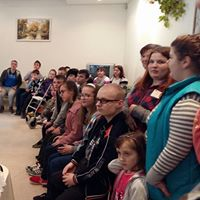 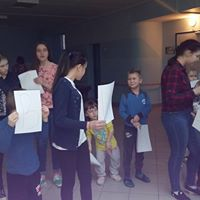 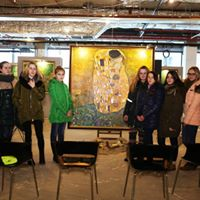 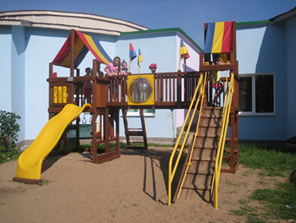 Профессиональное обучение
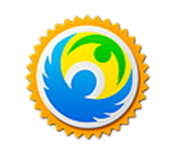 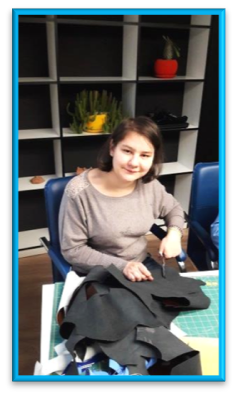 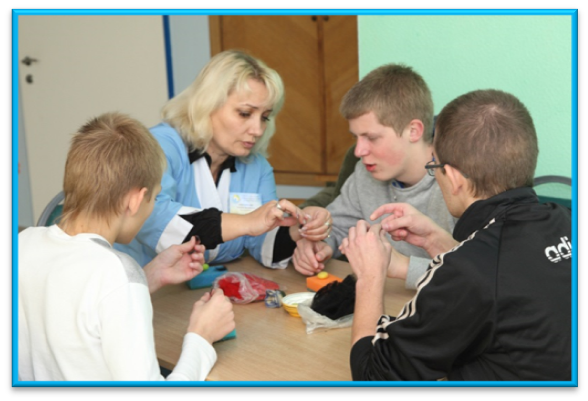 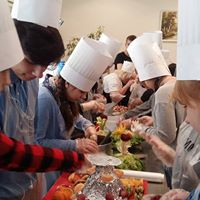 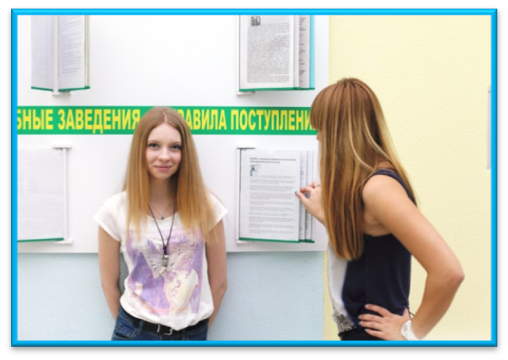 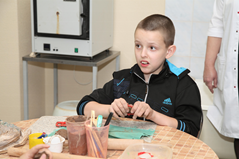 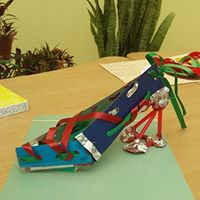 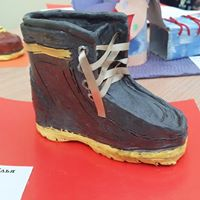 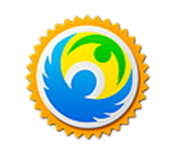 Инклюзивный подход
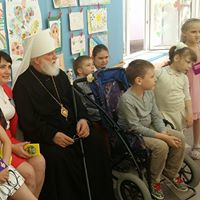 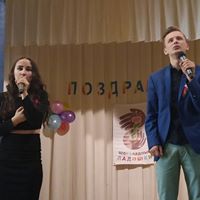 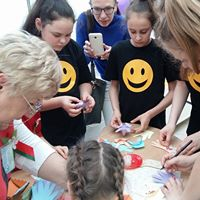 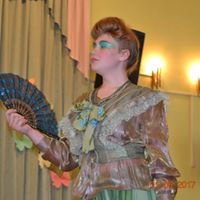 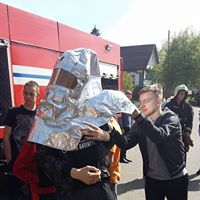 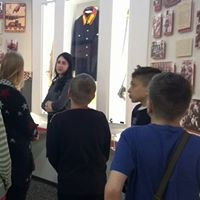 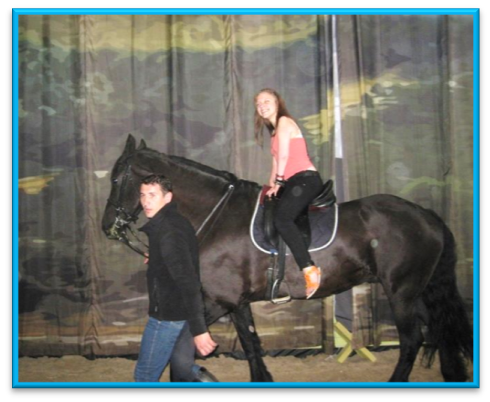 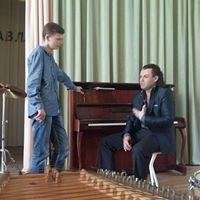 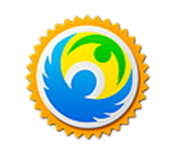 Ассистивные устройства и технологии
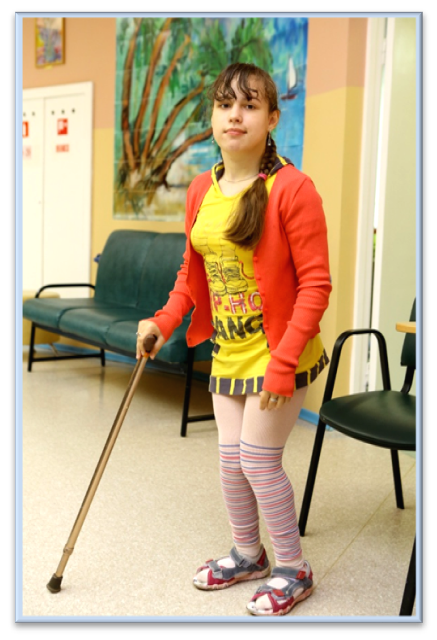 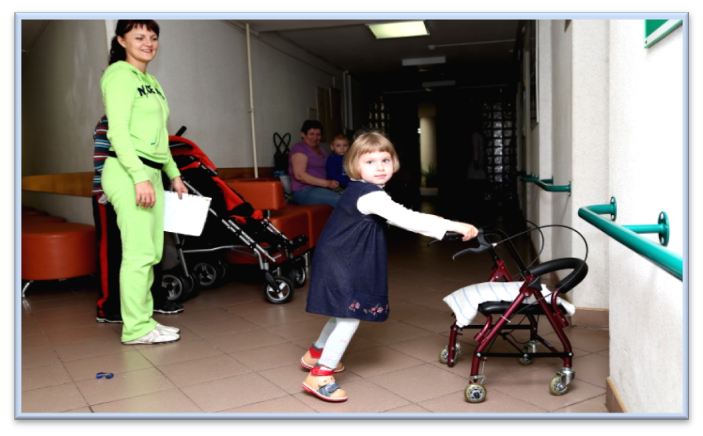 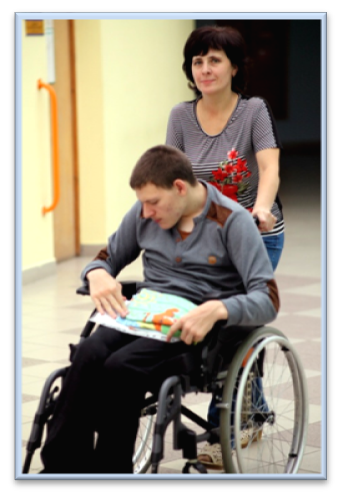 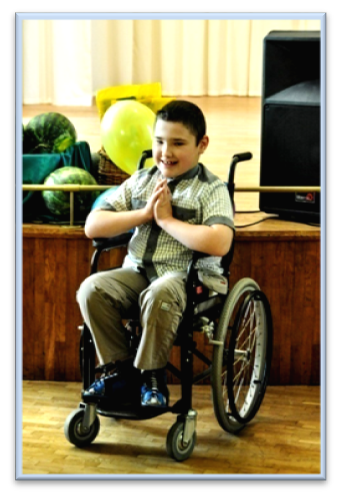 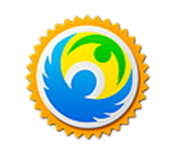 Школа родителей
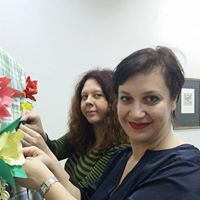 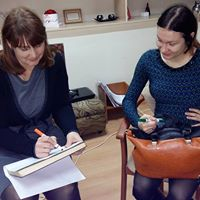 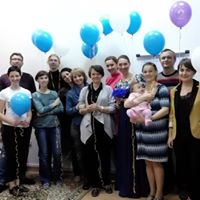 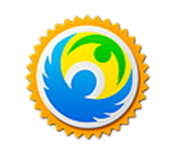 Республиканский   реабилитационный центр для детей-инвалидов
Конечной целью реабилитации является повышение качества жизни 

детей–инвалидов, их социальная интеграция в общество, в семью, 

в трудовой коллектив, а стратегической задачей реабилитации 

является социальная интеграция ребенка и обеспечение ему 

приемлемого качества жизни, т.е. достижение удовлетворенности 

человека своим физическим состоянием и социальным статусом.
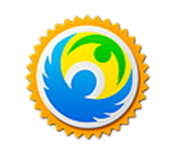 Спасибо за внимание